Is What We Have Now What They Wrote Then?
Brian Colon
Why is this Important?
http://www.youtube.com/watch?v=jngorgDYNvQ
[Speaker Notes: Its part of our culture, its part of our history. Think Dante, Shakespeare, the Bible
Pamela Meyer, How to Spot a Liar]
Tough Questions
“Since you no longer have the New Testament documents and all you have now are error-ridden copies of copies of copies how can you possibly say that you know what the New Testament originally said?”
“How do you know that some early church council didn’t change the New Testament by leaving out doctrines they didn’t like, or inserting doctrines into the text that hadn’t been there before?”
“How can you say that you have God’s Word when you have Bibles that disagree with each other on what the words of the New Testament actually are? (John 5:4)”
[Speaker Notes: Please turn to John 5:4

The New Testament didn’t come to us as a single book that floated out of the clouds. It came to us through the teachings of the Apostles in the forms of letters, Gospels, etc. Then they were copied by people who wanted them.

Because the Christians were not trained scribes, they sometimes made mistakes when they copied the scriptures.]
John 5:3-5
New King James Version
New International Version
3 In these lay a great multitude of sick people, blind, lame, paralyzed, waiting for the moving of the water. 4 For an angel went down at a certain time into the pool and stirred up the water; then whoever stepped in first, after the stirring of the water, was made well of whatever disease he had.[a] 5 Now a certain man was there who had an infirmity thirty-eight years.
3 Here a great number of disabled people used to lie—the blind, the lame, the paralyzed. [4] [a] 5 One who was there had been an invalid for thirty-eight years.
Thesis Statement
Of the 400,000 textual variants in the New Testament, 99% of them are completely inconsequential.
No Christian doctrine is effected by textual variants.
The New Testament was never under the control of a central authority.
Multiple lines of transmission have preserved the text.
The text of the New Testament is tenacious.
What is a Textual Variant?
Any place where two manuscripts differ from eachother
Mark 9:29
Mark 9:29
He replied, “This kind can come out only by prayer.”
He replied, “This kind can come out only by prayer and fasting”
How many textual variants?
400,000 textual variants in the NT
180,000 words in the NT
How many textual variants?
How many textual variants?
Example of nonsense error
1 Thessalonians 2:7
1 Thessalonians 2:7
1 Thessalonians 2:7
But we were horses among you, like a nursing mother taking care of her own children.
Instead, we were like young children among you. Just as a nursing mother cares for her children,
But we were gentle among you, like a nursing mother taking care of her own children.
How many textual variants?
[Speaker Notes: Word order. For example “Jesus Christ” and “Christ Jesus”]
How many textual variants?
[Speaker Notes: Word order. For example “Jesus Christ” and “Christ Jesus”]
Meaningful but not viable
1 Thessalonians 2:9
1 Thessalonians 2:9
Surely you remember, brothers and sisters, our toil and hardship; we worked night and day in order not to be a burden to anyone while we preached the gospel of God to you.

3rd Century
Surely you remember, brothers and sisters, our toil and hardship; we worked night and day in order not to be a burden to anyone while we preached the gospel of Christ to you.

13th Century
How many textual variants?
[Speaker Notes: Word order. For example “Jesus Christ” and “Christ Jesus”]
Point #1
Of the 400,000 Textual Variants, 99% are completely inconsequential.
Meaningful and Viable
Mark 1:40-41
Mark 1:40-41
A man with leprosy came to him and begged him on his knees, “If you are willing, you can make me clean.“ 
Jesus was indignant. He reached out his hand and touched the man. "I am willing," he said. "Be clean!"
A man with leprosy came to him and begged him on his knees, “If you are willing, you can make me clean.“ 
Jesus had compassion on him. He reached out his hand and touched the man. "I am willing," he said. "Be clean!“
Mark 11:15-19
Mark 3:5
Mark 6:34
Meaningful and Viable
Mark 16:8
Mark 1:40-41
Mark 1:40-41
Trembling and bewildered, the women went out and fled from the tomb. They said nothing to anyone, because they were afraid.
Trembling and bewildered, the women went out and fled from the tomb. They said nothing to anyone, because they were afraid.
When Jesus rose early on the first day of the week, he appeared first to Mary Magdalene, out of whom he had driven seven demons. She went and told those who had been with him and who were mourning and weeping. When they heard that Jesus was alive and that she had seen him, they did not believe it.
Afterward Jesus appeared in a different form to two of them while they were walking in the country. These returned and reported it to the rest; but they did not believe them either.
Later Jesus appeared to the Eleven as they were eating; he rebuked them for their lack of faith and their stubborn refusal to believe those who had seen him after he had risen.
He said to them, “Go into all the world and preach the gospel to all creation. Whoever believes and is baptized will be saved, but whoever does not believe will be condemned. And these signs will accompany those who believe: In my name they will drive out demons; they will speak in new tongues; they will pick up snakes with their hands; and when they drink deadly poison, it will not hurt them at all; they will place their hands on sick people, and they will get well.”
After the Lord Jesus had spoken to them, he was taken up into heaven and he sat at the right hand of God. Then the disciples went out and preached everywhere, and the Lord worked with them and confirmed his word by the signs that accompanied it.
Trembling and bewildered, the women went out and fled from the tomb. They said nothing to anyone, because they were afraid. Then they quickly reported all these instructions to those around Peter. After this, Jesus himself also sent out through them from east to west the sacred and imperishable proclamation of eternal salvation. Amen.
[Speaker Notes: Longer Ending:
When Jesus rose early on the first day of the week, he appeared first to Mary Magdalene, out of whom he had driven seven demons. She went and told those who had been with him and who were mourning and weeping. When they heard that Jesus was alive and that she had seen him, they did not believe it.
Afterward Jesus appeared in a different form to two of them while they were walking in the country. These returned and reported it to the rest; but they did not believe them either.
Later Jesus appeared to the Eleven as they were eating; he rebuked them for their lack of faith and their stubborn refusal to believe those who had seen him after he had risen.
He said to them, “Go into all the world and preach the gospel to all creation. Whoever believes and is baptized will be saved, but whoever does not believe will be condemned. And these signs will accompany those who believe: In my name they will drive out demons; they will speak in new tongues; they will pick up snakes with their hands; and when they drink deadly poison, it will not hurt them at all; they will place their hands on sick people, and they will get well.”
After the Lord Jesus had spoken to them, he was taken up into heaven and he sat at the right hand of God. Then the disciples went out and preached everywhere, and the Lord worked with them and confirmed his word by the signs that accompanied it.

Shorter Ending]
Meaningful and Viable
John 5:3-5
John 5:3-5
In these lay a multitude of invalids—blind, lame, and paralyzed.[c] 5 One man was there who had been an invalid for thirty-eight years.
In these lay a multitude of invalids—blind, lame, and paralyzed waiting for the moving of the water; 4for an angel of the Lord went down at certain seasons into the pool, and stirred the water: whoever stepped in first after the stirring of the water was healed of whatever disease he had  5 One man was there who had been an invalid for thirty-eight years.
Meaningful and Viable
Acts 15:40
Acts 15:40
But Paul chose Silas and departed, being commended by the brethren to the grace of God.
But Paul received Silas and departed, being commended by the brethren to the grace of God
Chose/Received
Chose
Received
ἐπιλεξάμενος
ἐπιΔεξάμενος
[Speaker Notes: This is a Permutation

Permutation: Letters that are hard to distinguish from each other]
1 John 3:1
1 John 3:1
See what great love the Father has lavished on us, that we should be called children of God! The reason the world does not know us is that it did not know him
. See what great love the Father has lavished on us, that we should be called children of God! And that is what we are! The reason the world does not know us is that it did not know him.
See what
Love has Given 
to Us the Father
That Children
Of God we
Should be
Called and
We are
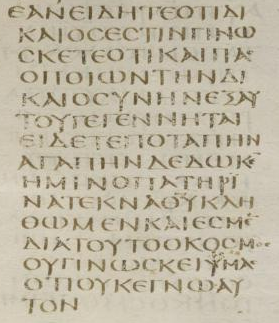 Similar Endings
ΤΕΚΝΛΘΥΚΛΗΘΨΜΕΝΚΛΙ
ΕΡΜΕΝΔΙΛΤΟΥΤΟΟΚΟΡΜΟΡ
Similar Endings
ΤΕΚΝΛΘΥΚΛΗΘΨΜΕΝΚΛΙ
ΕΡΜΕΝΔΙΛΤΟΥΤΟΟΚΟΡΜΟΡ
Point #2
No Christian doctrine is effected by textual variants.
Point #3
The New Testament was never under the control of a central authority.
When the council of Nicea met in 325 there were already copies of the New Testament documents that were buried in Egypt that would not be discovered for 1400 years.
[Speaker Notes: The Christians wanted their scriptures to be copied by everyone.]
Islam
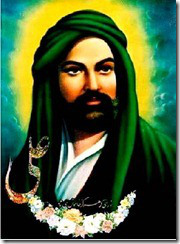 Uthman ibn Affan 
3rd Caliph of Islam (644-656)
What if our early manuscripts are already corruped?
Point #4
Multiple lines of transmission have preserved the text
Point #5
The text is tenatious.
Comparison of Ancient Texts
Is What We Have Now Accurate?
Brian Colon
The Destruction of the Temple
Luke 21:6
Luke has Jesus predicting the destruction of the temple, but doesn’t show that it actually happened in Acts.
Early Dating of the New Testament
Trial Before Caesar
Paul is told that he must stand trial before Casesar three times:
Acts 25:12
Acts 26:32
Acts 27:24
Martyrs
Luke mentions two martyrs: James and Stephen
Does not mention the martyrdom of Paul, Peter, or James (Jesus’ brother)
Peculiar Ending
Luke begins the book of Acts with an epic event, but ends the book abruptly.
“We”
Luke writes in the first person at certain times in the book of Acts, including the last two chapters.
Rufus?
Mark assumes his readers know who Rufus is “Mark 15:21”
Paul asks the church in Rome to greet Rufus.
Paul Quotes From Luke
Luke 10:7
1 Timothy 5:18

Luke 22:19
1 Corinthians 11:23-26
Implications?